به نام خدا
پروژه کارآفرینی
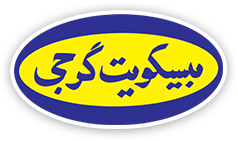 ریحانه عبدالهی
تاریخچه شرکت:
سال تأسیس شرکت گرجی به دهه 40 خورشیدی یعنی سال 1340 بازمی گردد. این شرکت در حقیقت یک شرکت خانوادگی بوده و بنیان گذار آن مرحوم علی گرجی است که متاسفانه امروز در بین ما نیست . این شرکت قبل از پیروزی انقلاب عضو بورس اوراق بهادار بود.مرحوم گرجی کارخانه  را در رباط کریم راه اندازی کرد که برخلاف حال حاضر که رباط کریم شهری بزرگ و صنعتی است آن روزها منطقه ای بود دور افتاده و محروم که تنها راه امرار معاش مردمش از کشاورزی بود.گرجی علاوه بر این که خود در این محیط رشد کرده و توسعه یافته است خدمات متقابلی نیز به رشد و توسعه منطقه رباط کریم داشته است.در طی  سالهای پس از انقلاب افراد زیادی بودند که در شرکت بیسکویت گرجی پرورش یافته‌اند و خود پس از مدتی به دنبال تولید و تاسیس واحدهای صنعتی کوچک رفتند.به عبارتی پس از فارغ التحصیل شدن از دانشگاه گرجی به سمت تولید رفتند.
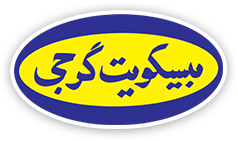 حکایت گرجی  همین است که با برندی پنجاه و چند ساله محصولاتش همیشه در خانه های مردم حضور داشته است.
شرکت بیسکویت گرجی (سهامی عام) بصورت شرکت سهامی خاص تأسیس و طی شماره 7784 مورخ 02/04/ 1340 در اداره ثبت شرکتها و مالکیت صنعتی تهران به ثبت رسیده است. شرکت در تاریخ 1355/12/02 به سهامی عام تبدیل و در بهمن ماه 1356 در بورس اوراق بهادار تهران پذیرفته شده و در تاریخ 1385/12/06 طی شماره 10054 در سازمان بورس و اوراق بهادار به ثبت رسیده است .
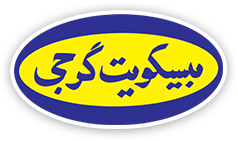 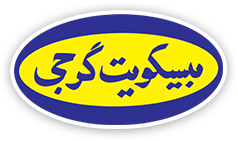 ویژگی اخلاقی کارافرینانه:
توانایی مدیریت بالا
پشتکار
قدرت تصمیم گیری بالا
صبر و استقامت
خودباوری
اعتماد به نفس کافی
ریسک پذیری
خلاقیت
باور به کار جمعی یا گروهی
سخت کوشی
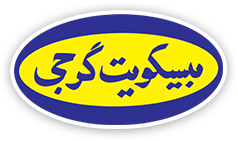 انواع محصولات:
بیسکویت‌ها ، ویفرها ، کراکرها ، کوکی‌ها و شکلات‌ها این پنج مجموعه هستند.
بیسکویت ها:

ساده
روکش دار
کرم دار
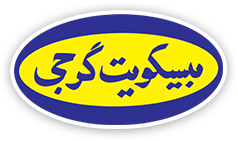 ساده:
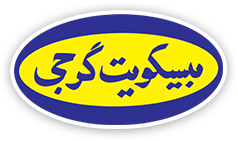 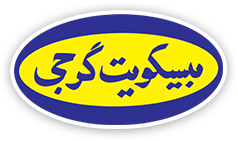 روکش دار:
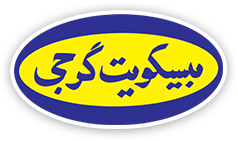 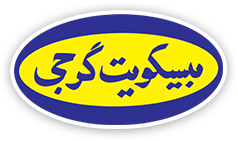 کرم دار:
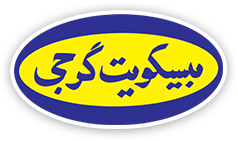 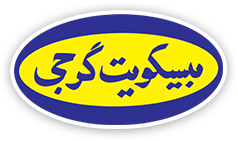 ویفرها

روکش دار
ساده
کارملی
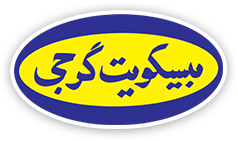 روکش دار :
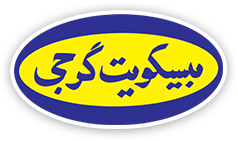 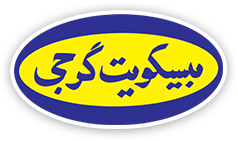 ساده:
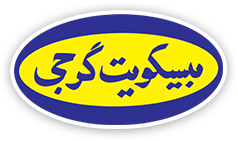 کاراملی:
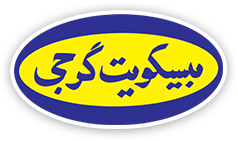 شکلات صبحانه

فندوقی
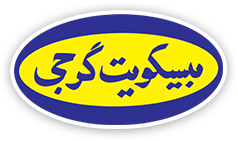 کراکر ها

ساده
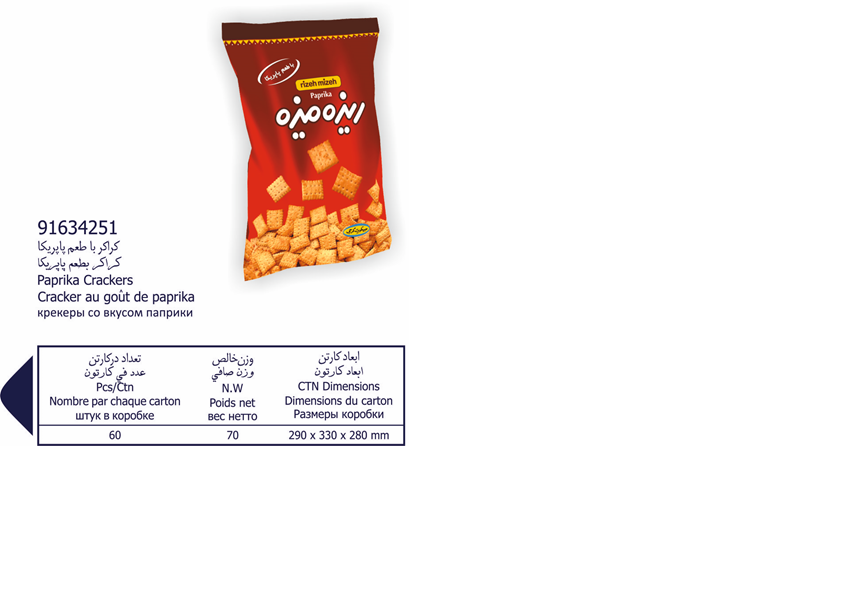 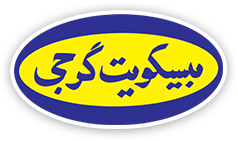 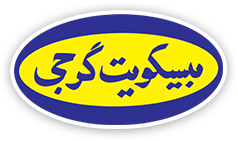 کوکی ها

تکه شکلات
روکش دار
ساده
مغز دار
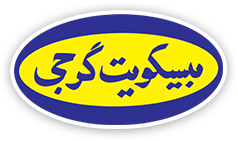 تکه شکلات:
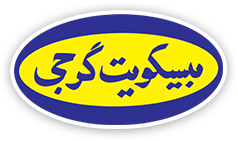 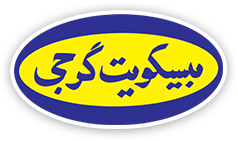 ساده:
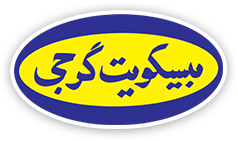 طریقه ساخت محصولات :
فرایند تهیه ی بیسکویت طی 5 مرحله انجام می گیرد:

تهیه ی خمیر
قالب گیری 
پخت
سرد کردن 
بسته بندی
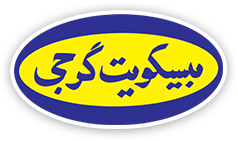 تهیه خمیر:
آرد به صورت فله تخلیه می شود و سیستم توزيع آرد و شکر به صورت اتوماتیک است یعنی طبق برنامه ای که به وسیله ی کامپیوتر به دستگاه داده می شود و طبق فرمولاسیون آرد و شکر را برداشته و مخلوط می کند و شکر نیز که در ابتدا به صورت کریستالی(دانه درشت) می باشد اول آسیاب شده و به صورت پودر درآمده و سپس برای تهیه ی خمیر انتقال می یابد.مواد تشکیل دهنده ی خمیر بیسکویت ، آرد،شکر،روغن جامد، و افزودنی هایی مانند موادی که باعث غنی شدن می شوند مانند لبنیات،شیر خشک، عصاره ی مالت و... است.
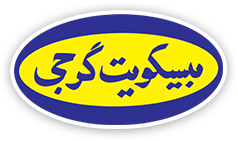 در این مرحله مواد اولیه وارد فیلتر ها می شوندو از درون 2 سیلو که در قسمت بالای سالن قرار دارد تخلیه می گردند همچنین اتاق توزیع کوچک دیگری در سالن وجود دارد که مواد اولیه دیگر (افزودنی ها) مربوط به هر نوع بیسکویت را به صورت دستی وارد خمیر می کند  سپس مواد اولیه وارد دستگاه میکس شده و طی 2 یا 3 مرحله خمیر تهیه می شود.3 خط بیسکویت وجود دارد که هر کدام برای تهیه دسته ی خاصی از آنها به کار می رود.در خط شماره ی 4 خمیر در 3 مرحله به صورت ورقه ای نازک در می اید که برای این امر در هر مرحله خمیر از بین دو غلتک که در خلاف جهت هم می چرخند عبور می کند
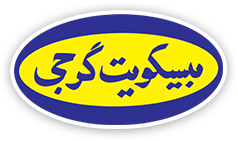 قالب زنی:
در این مرحله خمیر از زیر دستگاه قالبزنی عبور می کند . در این خط قالب ها از نوع روتوری کاتینگ به این معنی که قالب بر روی یک سیلندر می چرخد و ممکن است چاپ در یک مرحله و برش در مرحله ی بعدی و یا هر دو در یک مرحله باشند که بسته به نوع قالب فرق می کند مثلاً در قالب بیسکویت پتی بور چاپ و برش در یک مرحله صورت می گیرد ولی در بیسکویت کودک اول چاپ و بعد برش می خورد و 2 مرحله است در این مرحله اضافه های خمیر برش خورده که اصطلاحاً لاشه نام دارد; به وسیله ی یک سیر بازگشتی به ابتدای خط بازمی گردد و دوباره وارد چرخه تولید می شود.در خط شماره ی 3 مرحله ی نازک کاری مجزا وجود ندارد بلکه در این خط نازک شدن و قالب زنی هر دو همزمان انجام میشود به این صورت که خمیر بین دوغلتک قرار می گیرد و قالب گیری می شود نوع خمیر نیز با خمیر خط 4 متفاوت است
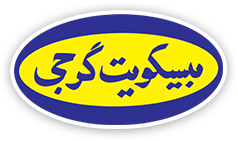 از انواع بیسکویت های این خط می توان به بیسکویت های پذیرایی و پذیرایی نارگیلی ،سبوسه، نسترن،باغ وحش و... اشاره کرد.
و در نهایت خط شماره ی 2 که بسیار شبیه خط 4 است و به همان صورت ورقه ای می شوند اما نوع قالب زنی آن متفاوت است اسم این قالب کاردینگ است و دارای یک حرکت مداوم بالا و پایین است و هنگامی که پایین می اید طرح را بر روی خمیر حک می کند . بیسکویت های کرم دار در این خط تولید می گردند بعد از اینکه این بیسکویتها از فر درامدند و بعد از خنک شدن وارد مرحله ی استکینگ می شوند که بیسکویتها به صورت ایستاده پشت سر هم قرار گرفته رج بندی می شوند و بعد وارد مرحله ی کرم زنی می گردند که بر روی ریلی قرار دارند که یک سری از بیسکویت ها به رو و سری دیگر پشت گذاشته می شوند و اول بیسکویت هایی که به پشت هستند می ایند و کرم تهیه شده توسط یک لوله به نازل انتقال پیدا می کند و نازل می چرخد و کرم را بر روی بیسکویت تزریق می کند و بعد بیسکویت بعدی که به رو هست بر روی ان قرار می گیرد و به صورت ساندویچ در می آید.
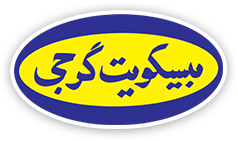 پخت :
در این قسمت بیسکویت 2 مرحله را طی می کنند در مرحله ی اول وارد دستگاه فری می شوند که سر شعله در بالا وجود دارد که بر روی ریلی از درون آن عبور می کنند و اصطلاحاً نیم پخت می شوند و در مرحله ی دوم وارد فر اصلی می گردند.فر مربوط به خط 2 مانند شعله های گازی است که یک سینی طویل بر روی ان قرار دارد و روی سینی باند متحرک است که بیسکویت ها بر روی ان قرار دارد و حرارت به صورت غیر مستقیم است در ضمن فرها تونلی هستند یکی از بیسکویت در حال عبور از داخل این فر می باشند و دما در ابتدا وسط و انتهای ان متفاوت است و در ابتدا دما بیشتر است و به تدریج کاهش می یابد تابه انتها برسد.درخط 4 مشعل هایی وجود دارد که وقتی بیسکویت به سمت جلو حرکت می کند حرارت در خلاف جهت به سمت عقب حرکت می کند.
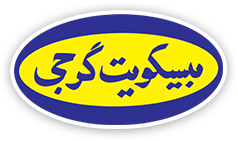 سرد کردن :
بیسکویت ها بر روی باند خنک کننده قرار می گیرند و این باند در واقع فرصتی است تا بیسکویتها دمای داخل فر را از دست داده به دمای محیط برسند و برای بسته بندی آماده شود این باند ممکن است به صورت رفت و برگشت یا مستقیم باشد که شرکت سازنده تعیین می کند که چه نوع باندی چه طول و برای چه نوع بیسکویتی مناسب است.
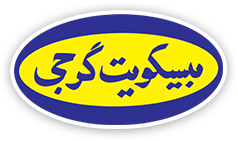 بسته بندی کردن :
بسته بندی می تواند به صورت بسته ای گرد پیچ و جعبه ای باشد. بیسکویت وقتی از روی باند خنک کننده برداشته می شود بر روی فیدر دستگاه گذاشته می شود و بعد از بسته بندی نیز توسط کارگران برداشته و درون جعبه قرار می گیرد و به انبار منتقل می شود.
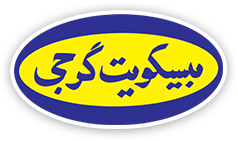 آمار خرید و مصرف مواد اولیه عمده :
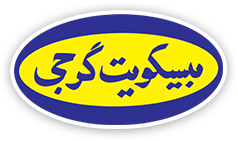 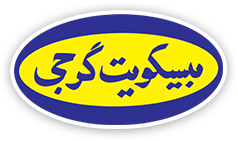 مصرف سرانه محصول در ایران :
تولید:
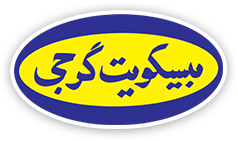 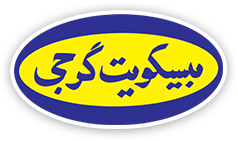 فروش خالص:
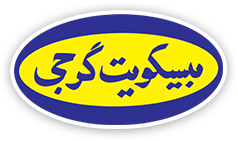 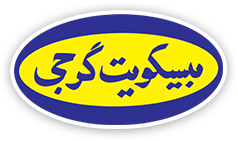 میزان علاقه مندی مردم نسبت به محصولات :
با توجه به جدول درصد های فروش فوق ، به این تنیجه میرسیم که:
انواع بیسکویت های ویفر و ساده نسبت به سال قبل فروش بیشتری داشته است یعنی تقاضای مردم بیشتر بوده است.
انواع بیسکویت های شکلاتی و کوکی و کرمدار نسبت به سال قبل فروش خیلی کمی داشته است .
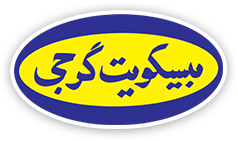 صادرات :
شکیل واحد بازرگانی خارجی
انجام مطالعه و تحقیق و توسعه در مورد بازارهای جدید صادراتی ( از قبیل استرالیا و ......)
شرکت در نمایشگاههای خارجی ( امارات متحده عربی و .....)
بازدید از کشورهای همسایه ( امارات متحده عربی ، عراق و افغانستان ) و توسعه بازارهای خارجی  فعلی
شیوه ای فروش:
تغییر نماینده های فروش و انتخاب نماینده های فعال جهت توزیع محصولات در استان های کشور
تبلیغات گسترده محیطی و تلویزیونی و رادیویی در 3 استان تهران ، خوزستان ، البرز ، گیلان
کسب بازارهای جدید زنجیره ای( هایپر استار و .........)
راه اندازی سیستم تبلیغاتی در شبکه های اجتماعی ( وب سایت گرجی و پیچ اینستاگرام )
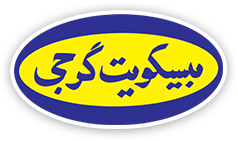 توضیح اینکه خرید از پاکنام شامل خرید یک دستگاه پژو 405 ، اجاره ساختمان دفتر مرکزی و خرید مواد شوینده می باشد .
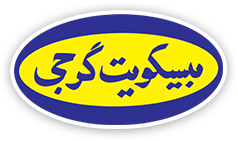 موفقیت ها:
کسب نشان برتر از حامیان کیفیت و استاندارد
اخذ گواهینامه های از سازمان حلال ISO22000 از VRS انگلستان